Motores de combustão interna
Introdução à Engenharia Mecânica – EMC 5004 –  2017-1

Professores 
Walter Antonio Bazzo
Luiz Teixeira do Vale Pereira

Alunos
João Victor El-Hage Meyer Osório – 17105807
Gabriel de Oliveira Ferreira – 17105517
Tipos de motores (posição dos cilindros)
Cilindros em V
Plano de cilindros horizontalmente opostos
Motor horizontal
Êmbolos opostos
Motor de arranjo Radial
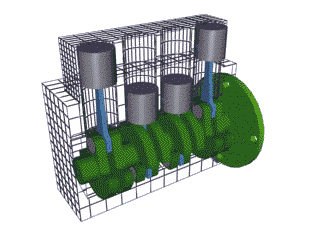 Motor horizontal
Motor radial
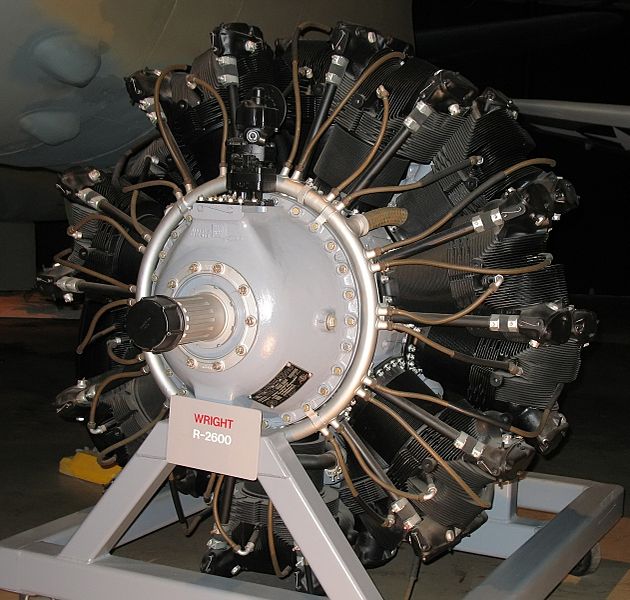 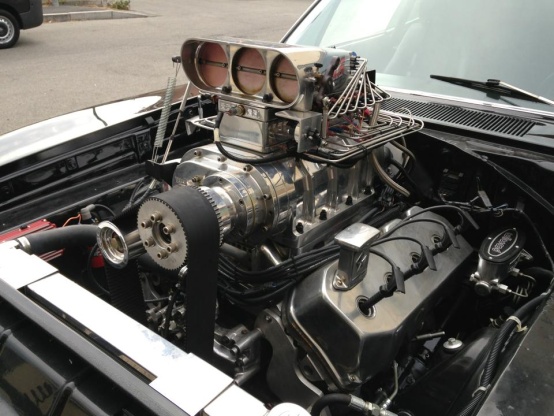 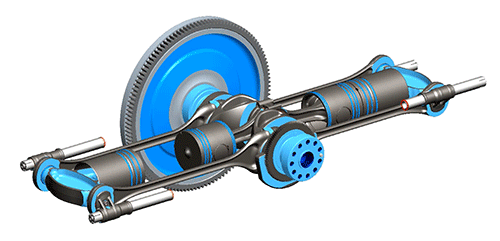 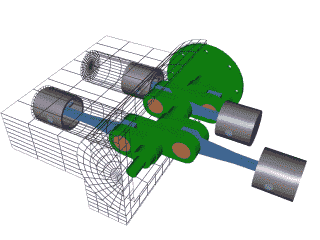 Êmbolos opostos
Cilindros em V
Cilindros horiz.opostos
Motor de 4 tempos com ignição de centelha (ICE)
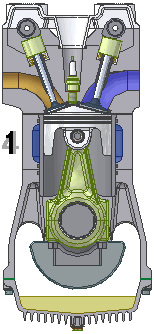 Iniciado por Beau de Rochas
Ciclo Otto
Aspiração de Ar e Combustível
Faísca/centelha
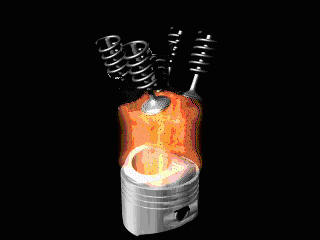 Ciclo Otto
Maioria dos motores de explosão
Quatro transformações
Ciclo termodinâmico
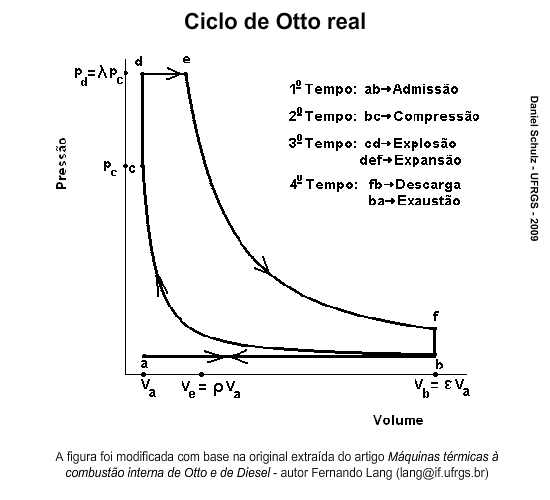 Motor de 4 tempos com ignição por compressão (ICO)
Ciclo Diesel (sem faísca/centelha)
Semelhante ao ICE
Aspiração de ar puro
Tº do ar acima da Tº de combustão do combustível na compressão
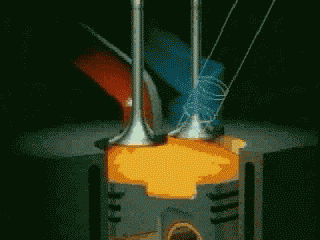 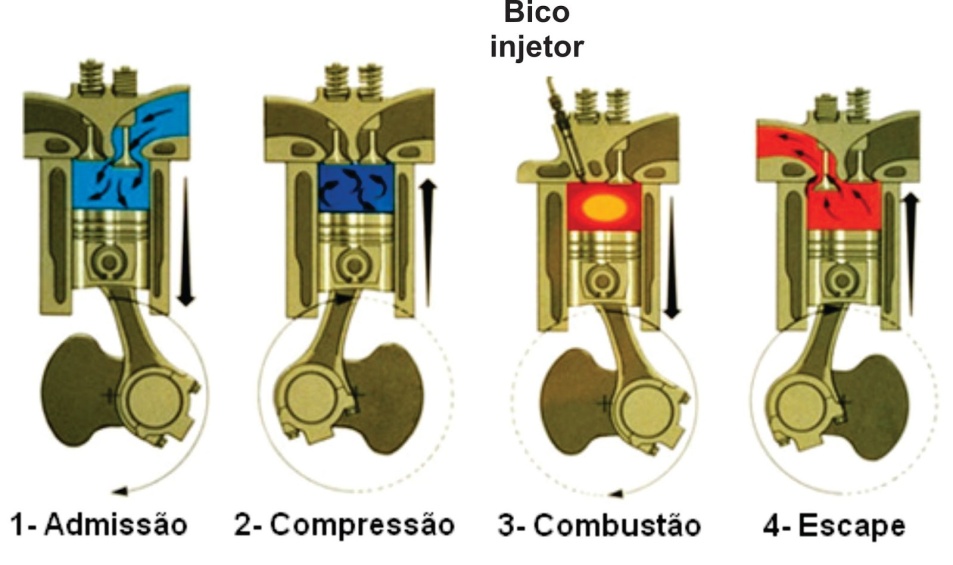 Ciclo Diesel
Injeção tardia do combustível
Ar puro na câmara
Combustão por compressão
Benefícios do combustível
Economia
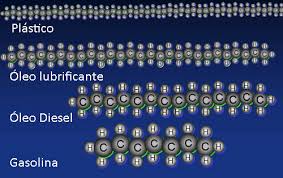 Motor com ciclo de 2 tempos
Menos peso e volume
Uma explosão por giro
Sem válvulas
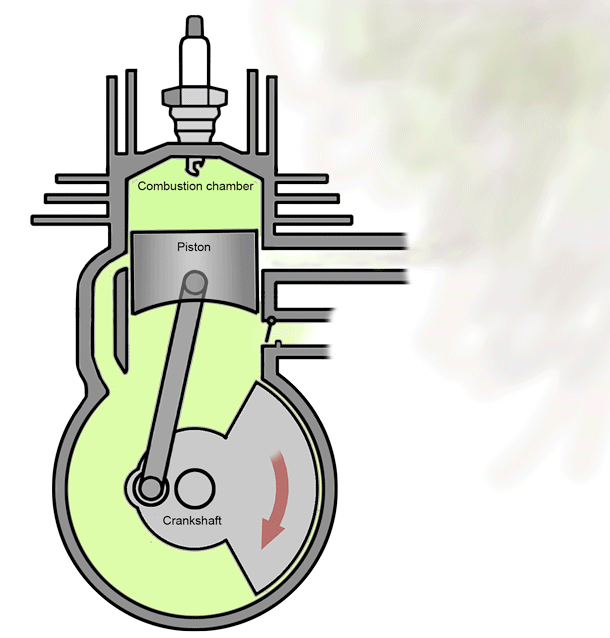 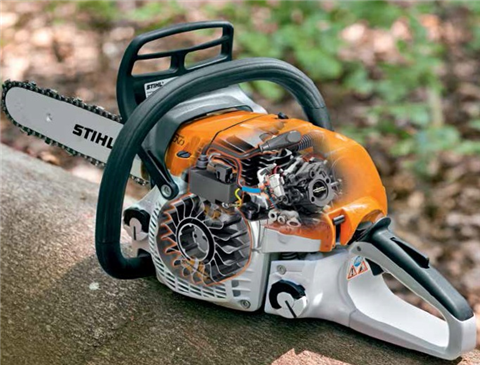 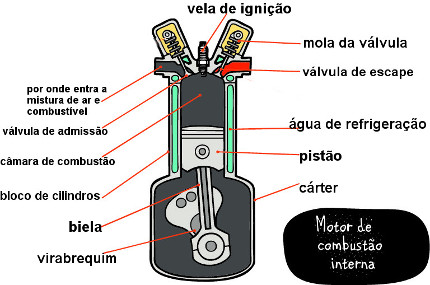 Peças de motores
osorio
Velas e ignição
Funcionamento e objetivo das velas
Componentes e função da ignição
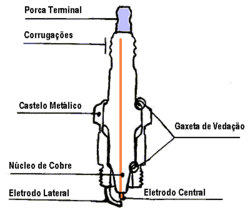 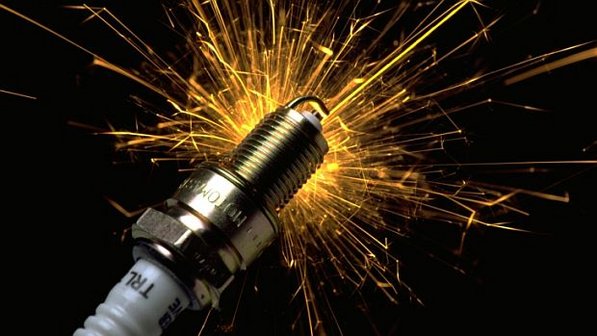 Provas de motores: Dinamômetros
Tipos de dinamômetros
Diferença na frenagem
Dinamômetros Hidráulicos
Dinamômetros Elétricos
Critérios de seleção
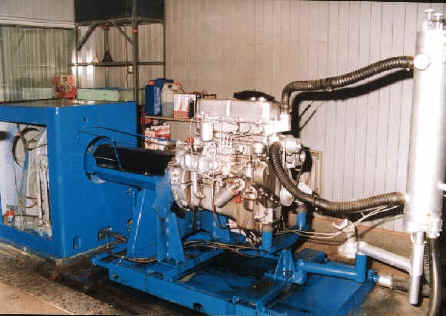 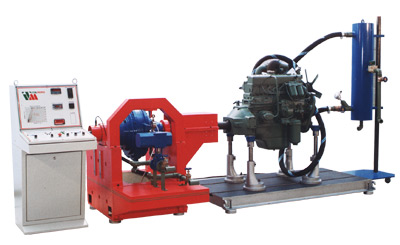 Freio de Prony
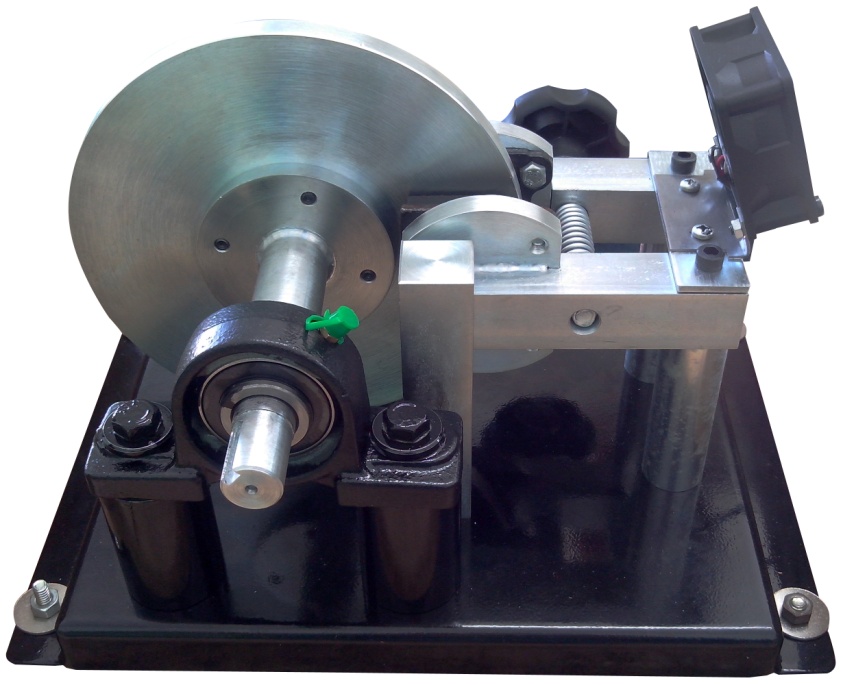 Objetivo
Funcionamento
Quando é utilizado
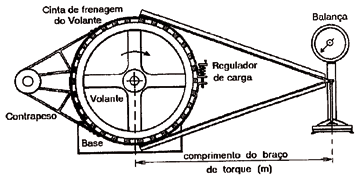 Indicadores mecânicos do motor
Pressão do óleo
Temperatura do combustível
Pressão do combustível
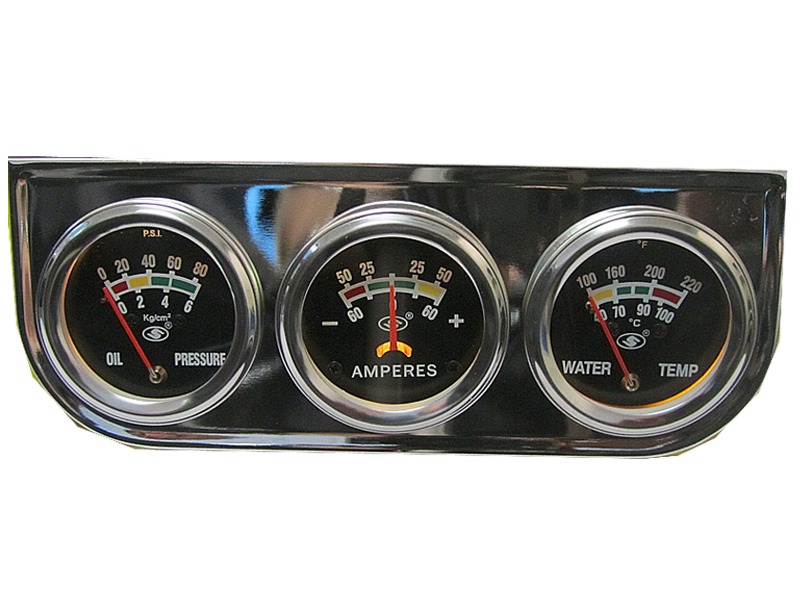 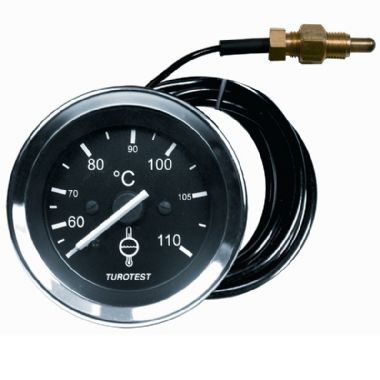 Potencia e rendimento mecânico do motor
Potência efetiva
Potência indicada
Relação entre potências
Variação da potência
Consumo específico (tipos de medição)
Razão ar combustível
Introdução
Aplicação
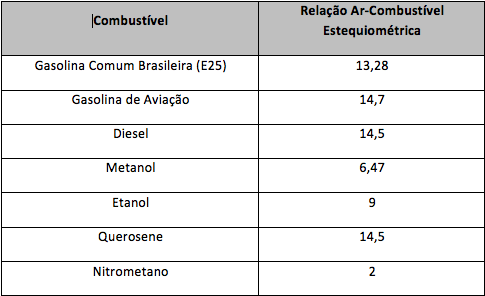 Combustão nos motores
O que é ?
Onde ocorre dentro do motor
Motores ICE
Motores ICO
Combustão por autoignição controlada
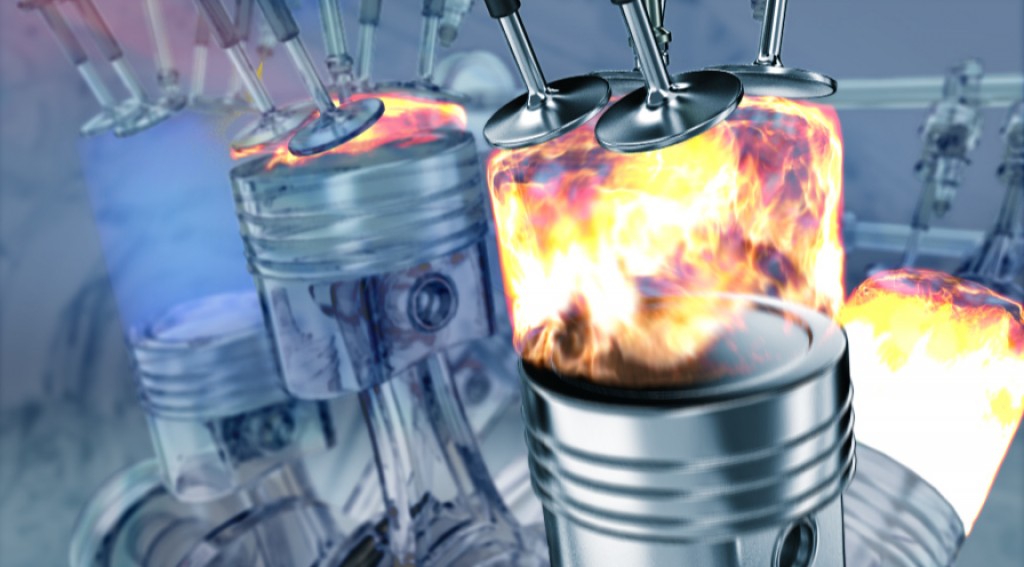 Eficiência térmica dos motores a combustão
Energia
Perdas
Lei de dissipação de energia
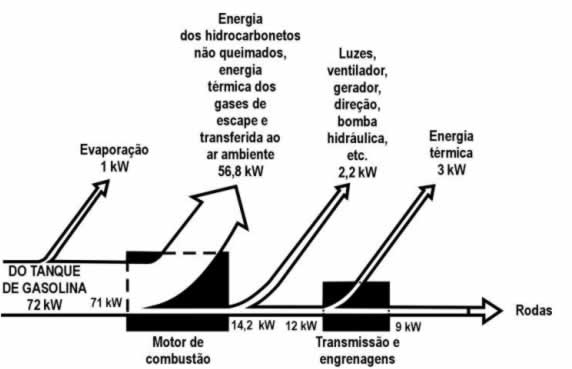 Sensibilidade/Propriedades dos combustíveis
Introdução ao petróleo
Gasolina
Óleo Diesel
Compostos oxigenados
Biodiesel
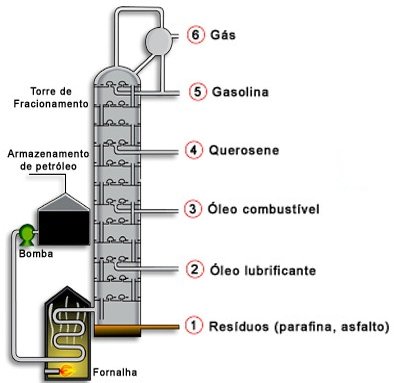 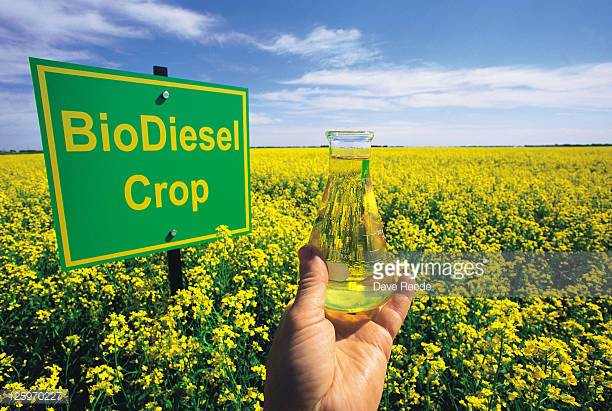 Desempenho do motor em função da razão ar-combustível
Carburador
Injeção mecânica
Injeção eletrônica
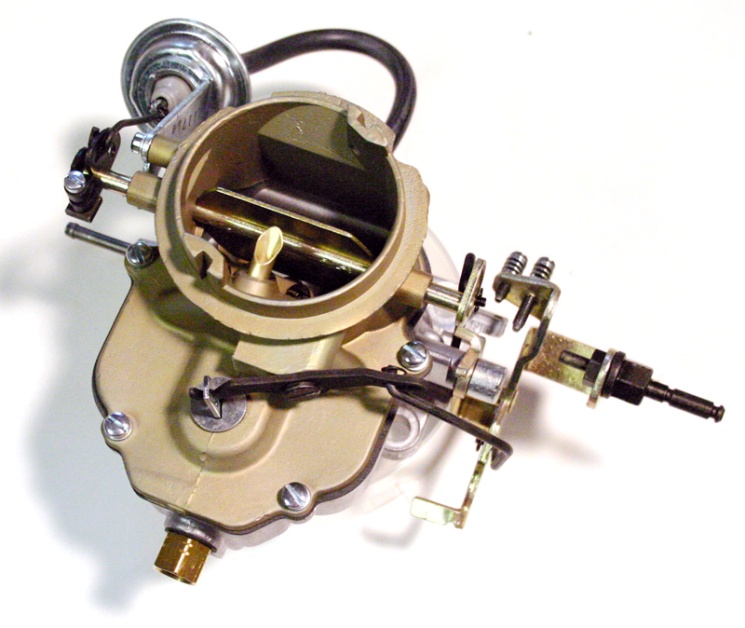 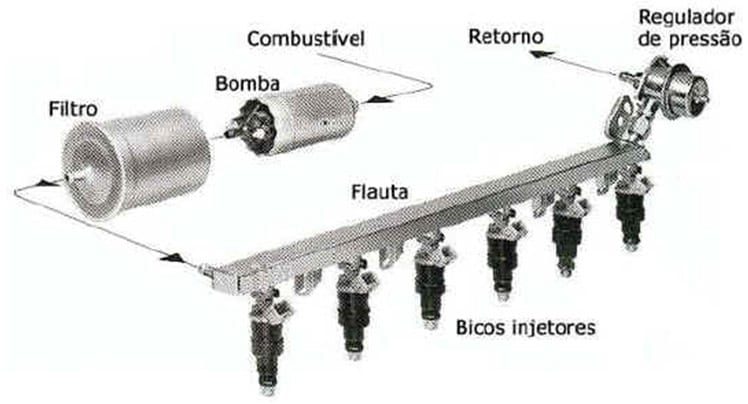 Lubrificantes
Contato de peças do mesmo material
Trabalho no filme de óleo (atrito úmido)
Diminui desgaste, atrito e temperatura
Previne oxidação das peças
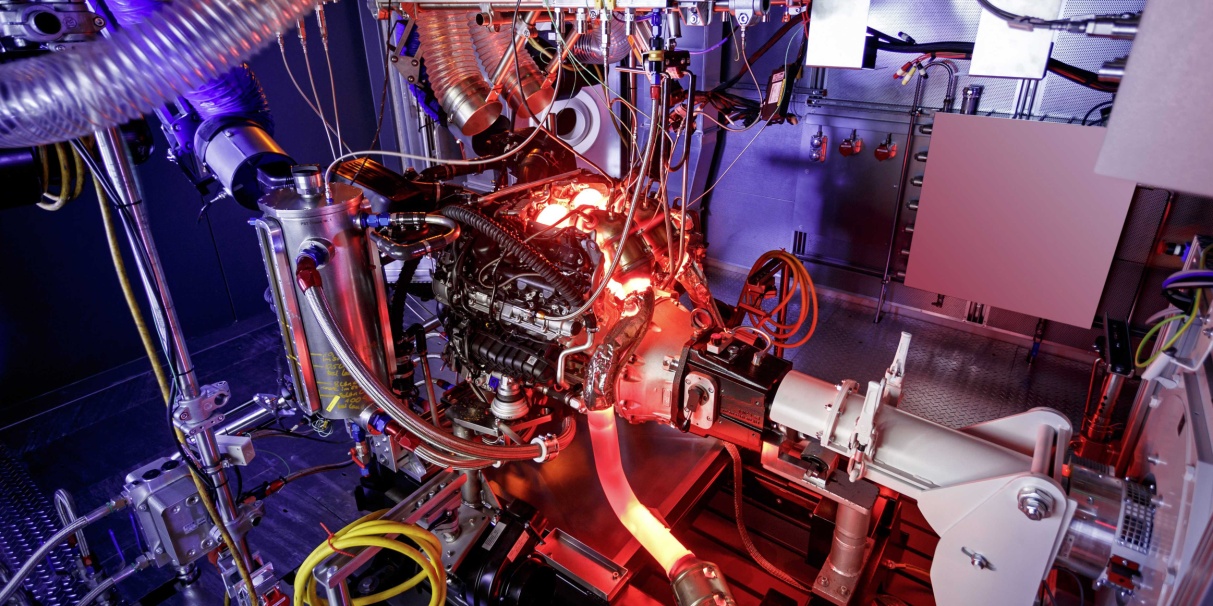 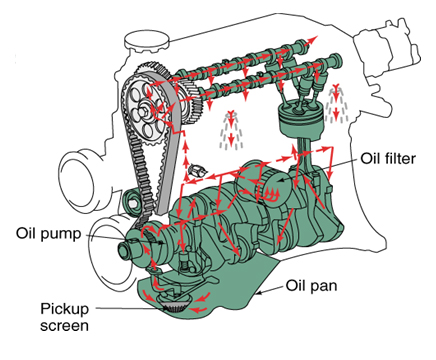 Problemas da lubrificação
Troca de óleo periodicamente
Oxidação do óleo / coloração
Instabilidade dos aditivos
Grande nível de impurezas
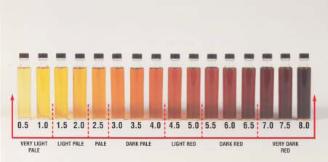 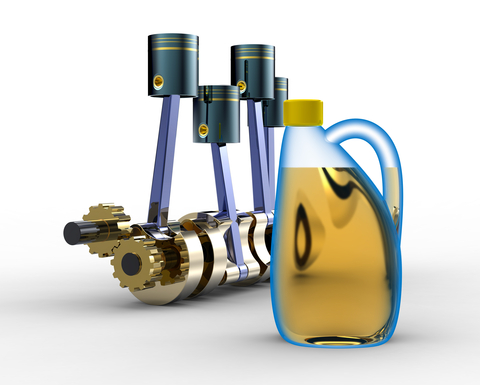 Desempenho do motor e lubrificação
Preservação da vida útil dos componentes
Redução da deformação por atrito
Redução da variação térmica
Absorção de energia
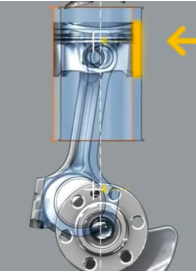 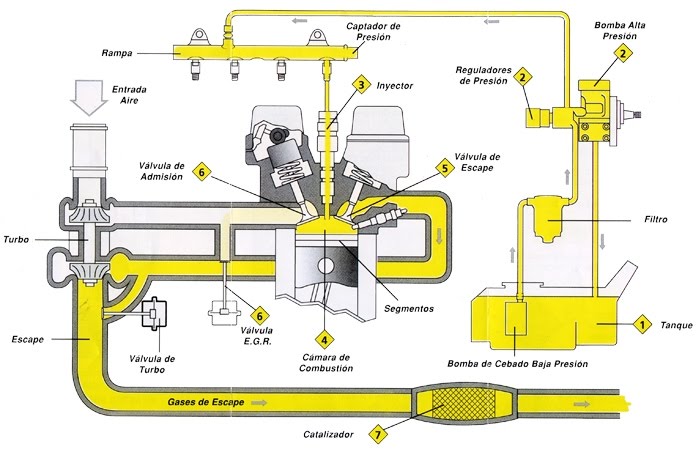 Motores a gás
Características de combustão do GNV
Funcionamento
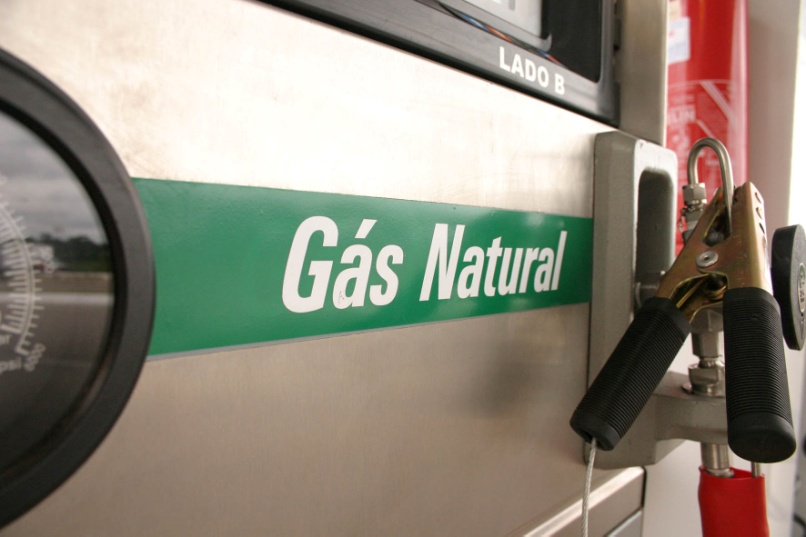 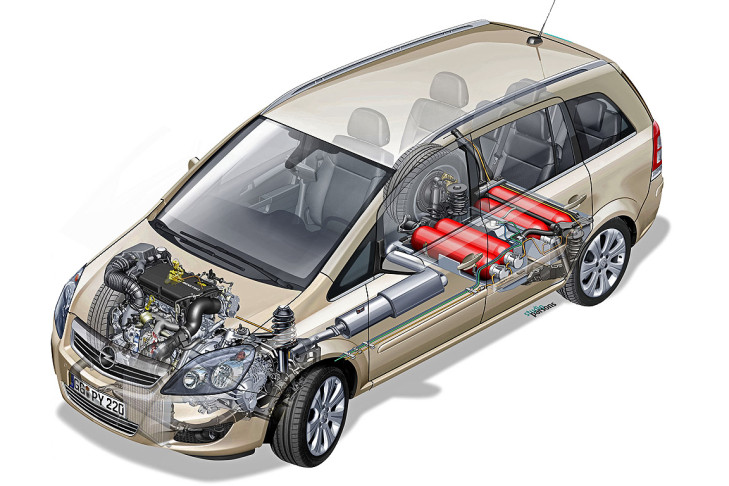 Ignição magnética
Início do ciclo de combustão 
Vencer atrito e inércia do pistão e válvulas
Motor de arranque
Iniciado por campo induzido criado por corrente induzida
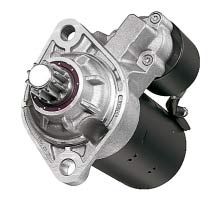 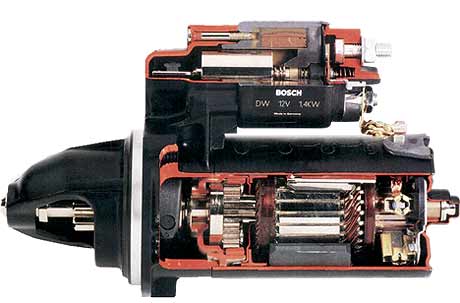 Disciplinas relacionadas
EMC5201 – Materiais de engenharia – 3ª fase
EMC5404 – Fundamentos da termodinâmica – 3ª fase
EMC5406 – Termodinâmica aplicada – 4ª fase
EMC5403 – Transmissão de calor – 5ª fase
EMC5335 – Elementos de máquinas – 6ª fase